B&NES Joint Health and Wellbeing Strategy 2023-2030
[Speaker Notes: Int]
What we’ll do
Core outcome:
 
To improve the health and wellbeing of all our residents and reduce inequalities.
Together we will address inequalities in Bath and North East Somerset so people have the best start in life, live well and age well in caring, compassionate communities, and in places that make it easier to physically and emotionally healthy lives.
Our priorities:
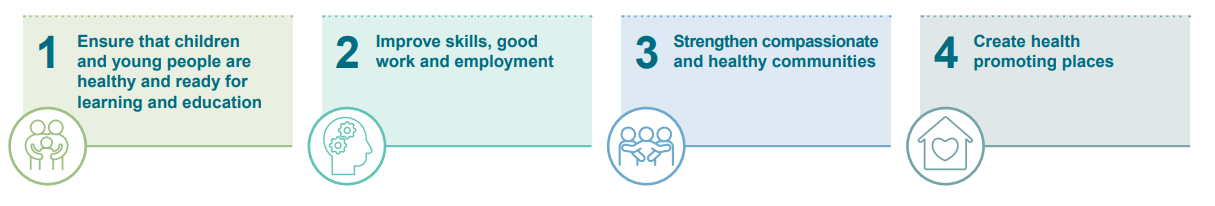 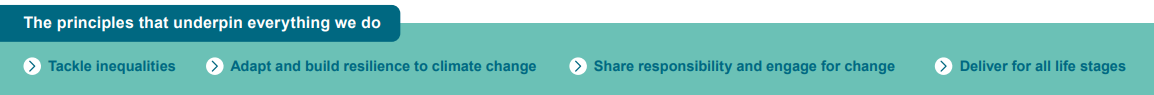 How will we know if it’s making a difference?
We are developing a set of indicators which will tell us if the work that we are doing is leading to the changes we need to see happen, amongst others these will include: 

Healthy life expectancy
Inequality in life expectancy 
Gaps in school readiness 
Smoking prevalence amongst adults 
Housing health and safety rating standards
Where can I find out more about the strategy?
https://www.bathnes.gov.uk/services/neighbourhoods-and-community-safety/working-partnership/health-and-wellbeing-board